1
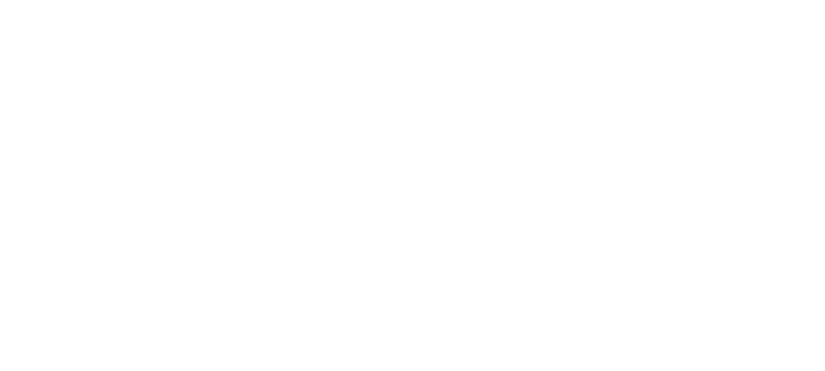 COVID-19
Update on Tax Breaks
COVID-19
2
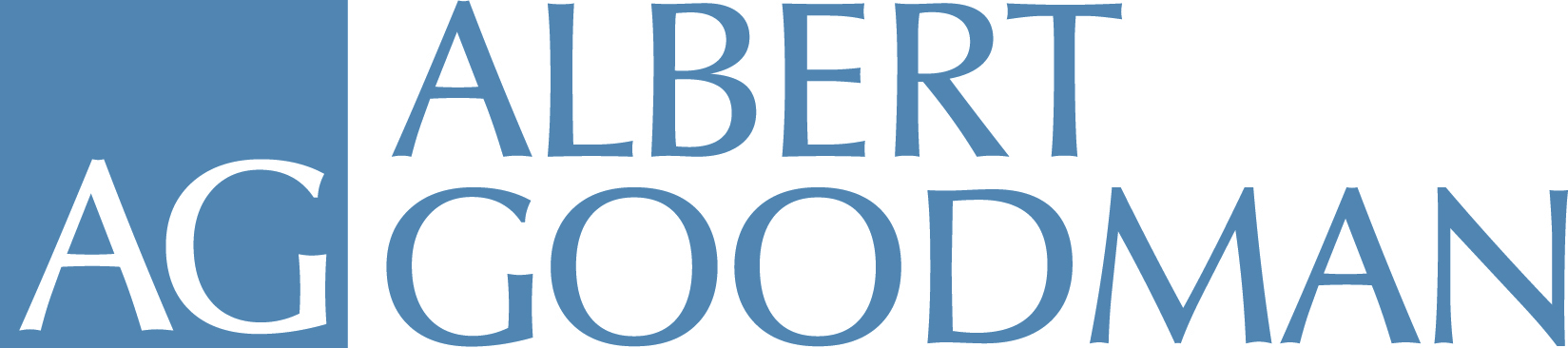 INTRODUCTION
Help with business premises
Help for employers
Previous webinar on 25 March 2020
Time to pay tax
Generating tax refunds
Other help
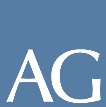 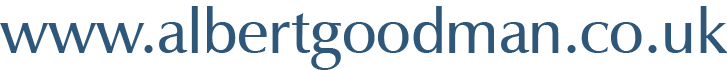 COVID-19
3
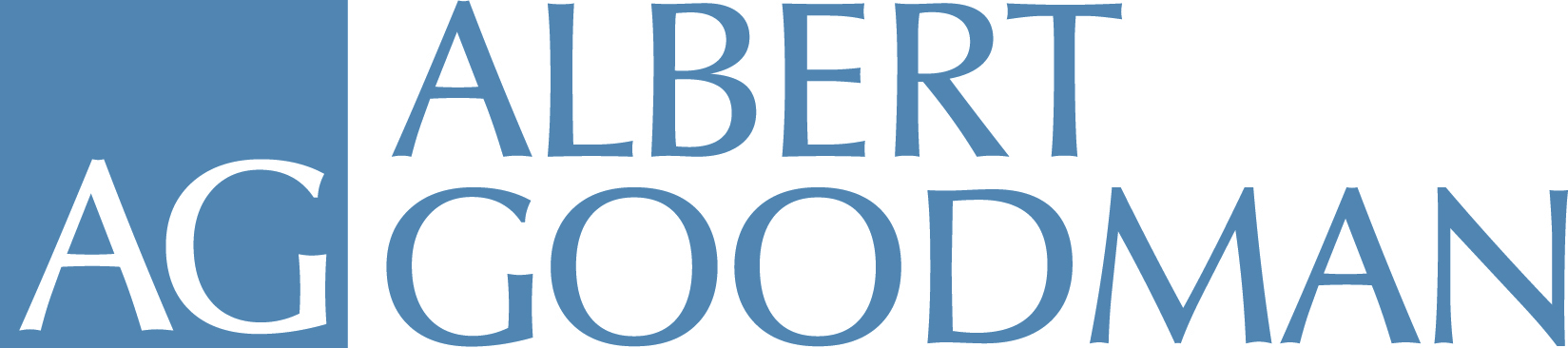 BUSINESS RATE RELIEF AND GRANTS
100% relief from business rates for 2020/21 for leisure, hospitality, retail and childcare
£10,000 and £25,000 cash grants (not repayable)
Local authorities starting to contact property owners
Watch out for bogus communications
Automatically given by local authorities – they will contact you  to register and confirm bank details etc -
Where to find details of properties that qualify
https://assets.publishing.service.gov.uk/government/uploads/system/uploads/attachment_data/file/873622/Expanded_Retail_Discount_Guidance.pdf
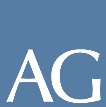 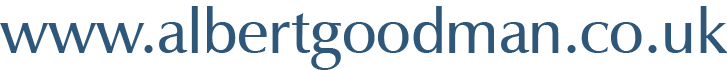 COVID-19
4
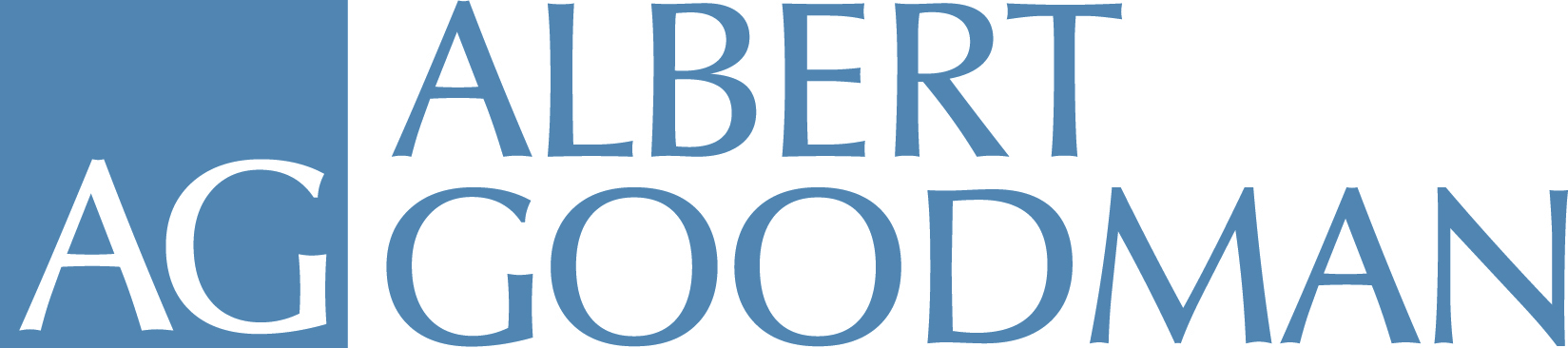 BUSINESS RATES & GRANTS
Qualifying properties:
Shops, restaurants, cafes, drinking establishments, cinemas, & live music venues
Estate agents and bingo halls now qualify
Premises for public assembly and leisure
Guest houses, hotels & boarding premises, and self catering accommodation
Properties which don’t qualify:
Banks, betting shops, pawn brokers
Estate agents, insurance brokers
Doctors, dentists
Accountants, solicitor
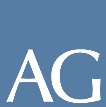 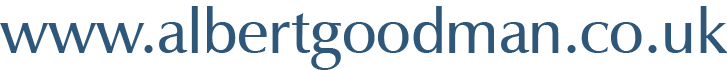 COVID-19
5
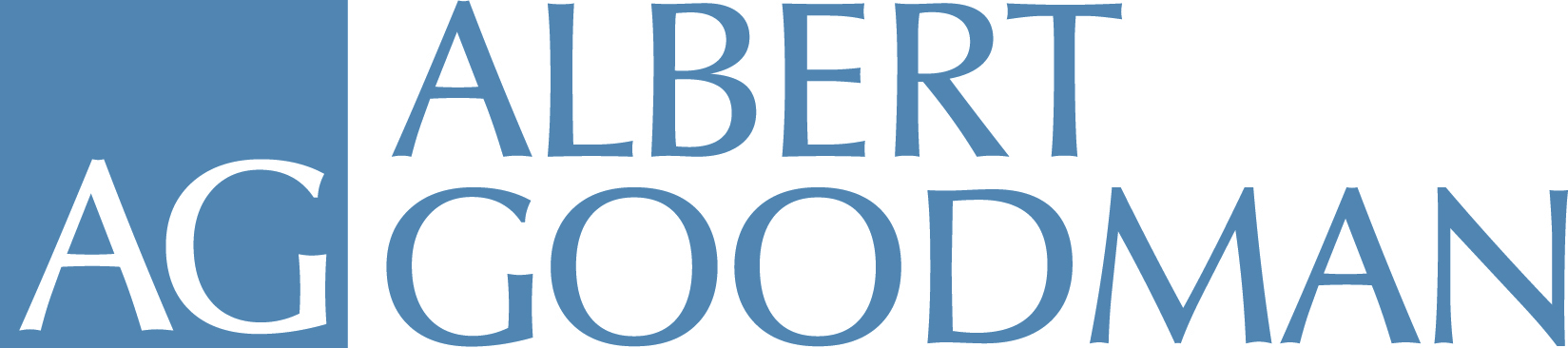 JOB RETENTION SCHEME
80% refund of wage costs
Employees who would otherwise be laid off or made redundant
Limited to £2,500 per month
HMRC claim portal not ready
Cash flow issue until payments – May ?
Claim every 3 weeks
HMRC building online portal to make claims
Backdated to 1 March 2020
Furloughed employees must not do any work
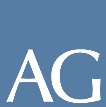 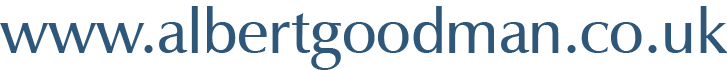 COVID-19
6
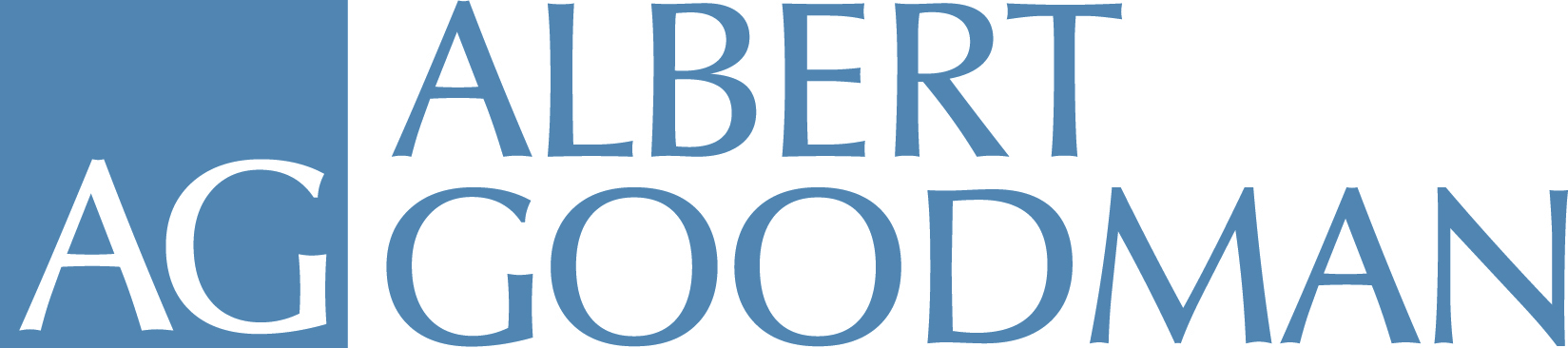 STATUTORY SICK PAY
SSP payable from day 1 – no waiting days. Weekly rate will be £95.85 from 6.4.20
Up to 14 days SSP recoverable from HMRC if less than 250 employees
Repayment mechanism not yet ready
HMRC setting up repayment system
It should not be reported through payroll submissions (RTI)
Includes absence due to self isolation where other member of the household is infected  or showing symptoms
Doctor’s note not required
Isolation notes available from NHS 111
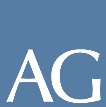 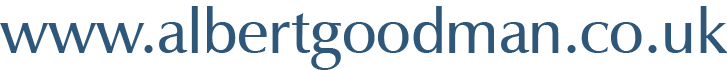 COVID-19
7
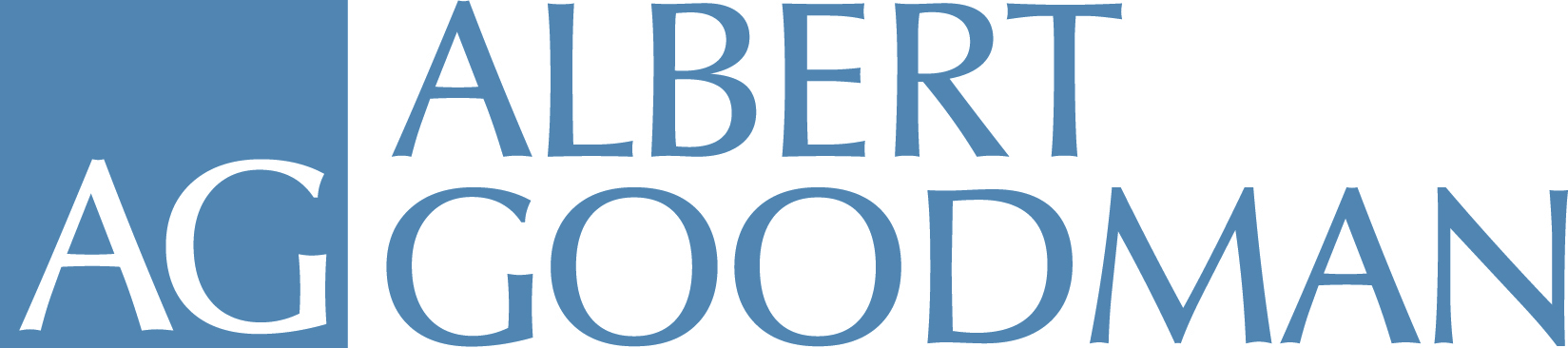 SELF EMPLOYED
support for self employed – similar to job retention scheme
80% of average profits up to £2,500 per month
New package announced
HMRC claims portal not yet ready
Payments in June?
Not available if profits over £50,000
Not available if commenced trade after 5.4.2019
Payable for three months in one installment
HMRC will contact eligible taxpayers
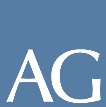 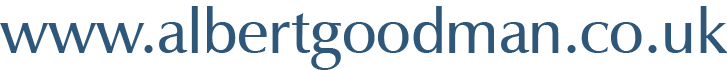 COVID-19
8
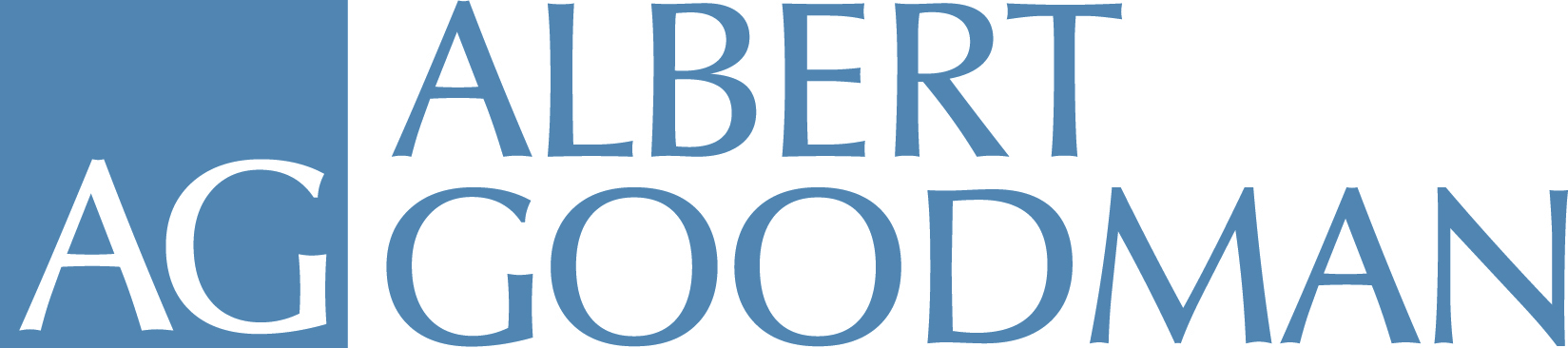 TIME TO PAY
Time to pay tax liabilities
new phone number  for Covid 19 issues 0800 024 1222 
General TTP phone number still listed as 0800 0159 559
Volume of calls causing delays
All taxpayers now able to defer July tax payment
Any VAT due between 20.3.20 and 30.6.20 automatically deferred to April 2021
Self employed July payment on account delayed to 31.1.2021
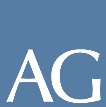 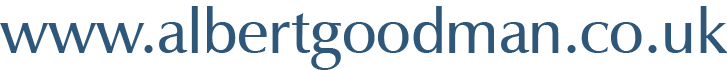 COVID-19
9
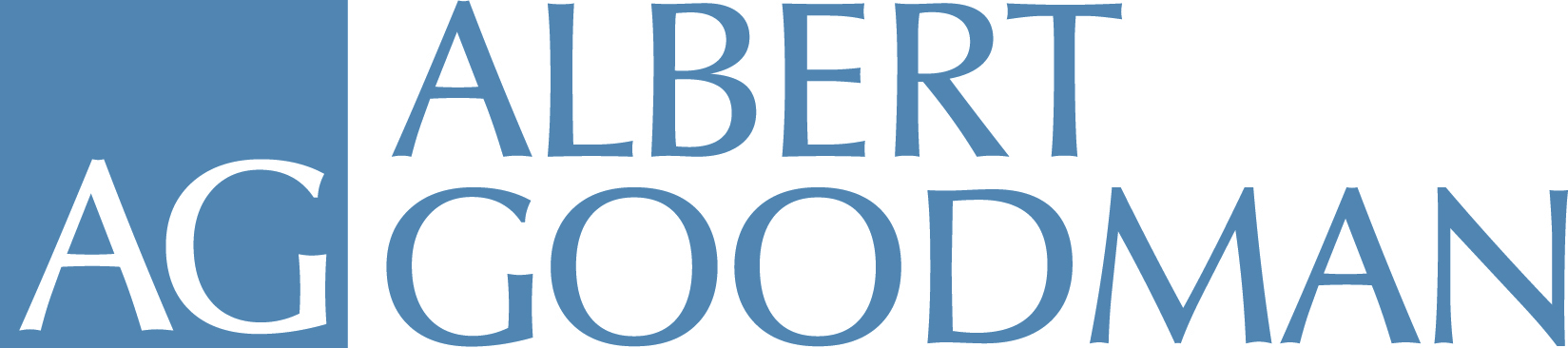 GENERATING TAX REFUNDS
Look at R&D claims (companies only) based on expenditure in last two years
Consider reducing 2019/2020 payments on account to generate refund of part of January 2020 payment
Extend accounting date to dilute profits pre Dec 2019 with losses since. May also release overlap relief
Review bad debt and stock provisions
Consider loss carry back claims
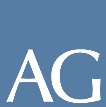 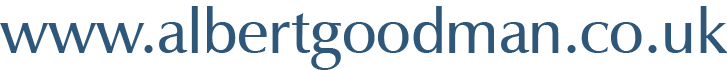 COVID-19
10
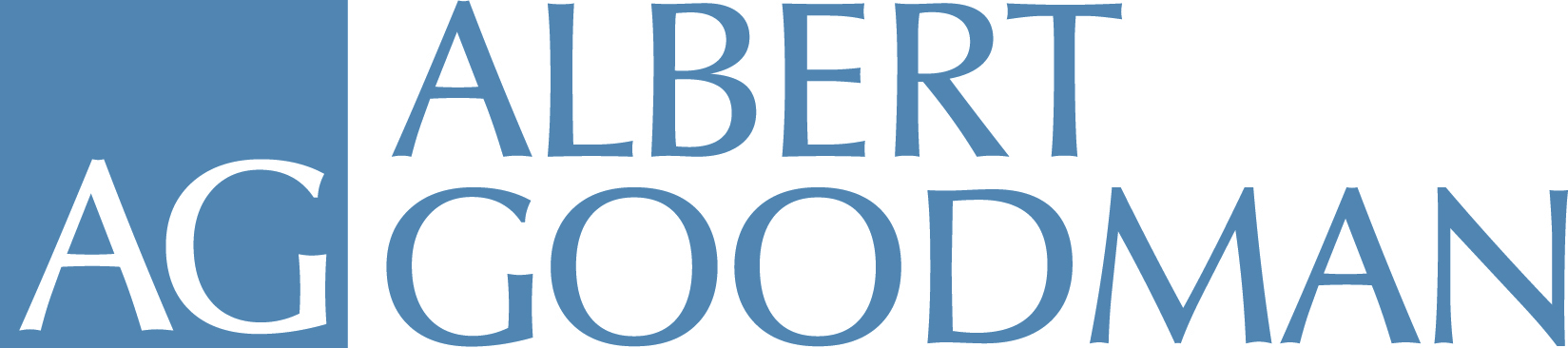 Other webinars on our website – live and recordings
CV Business Interruption Loans
OTHER HELP
Businesses switching trade activities to provide essential services
Albert Goodman open to support you through our virtual offices
Full details on our web site
www.albertgoodman.co.uk
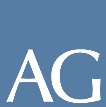 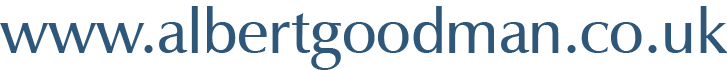 11
Thank You
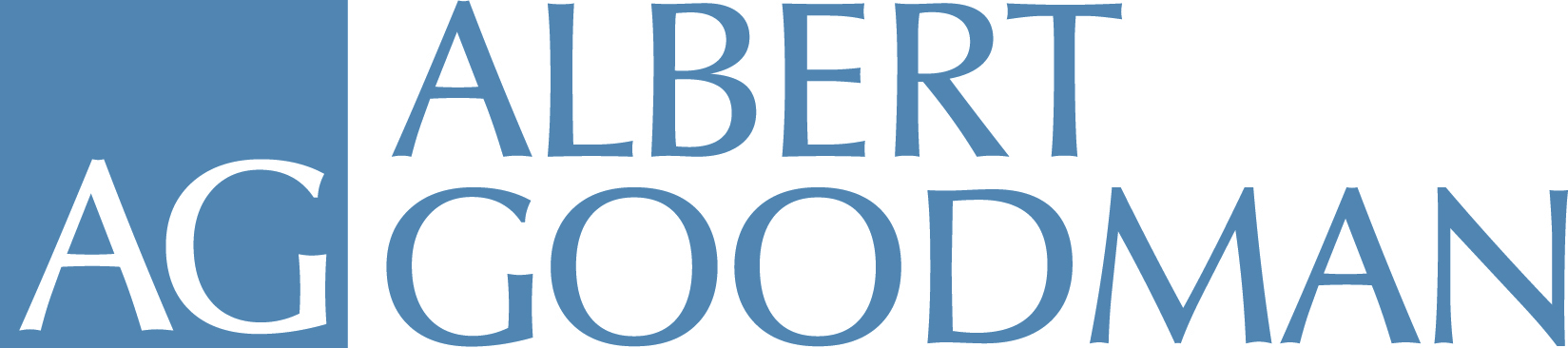 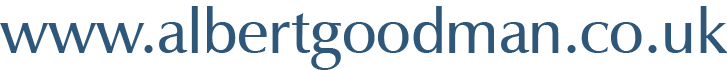